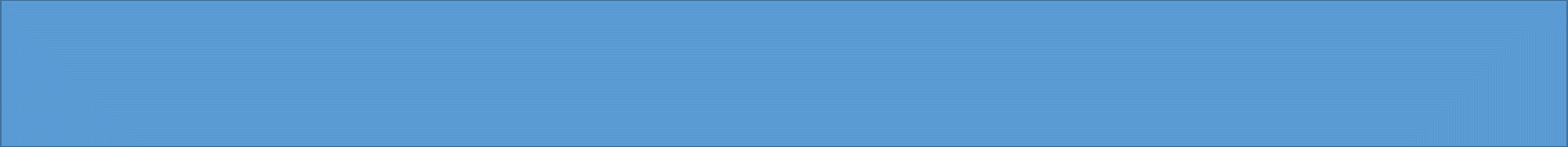 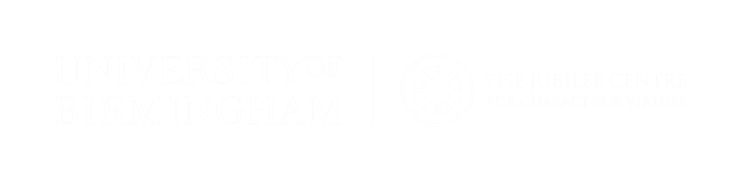 Why do people work?
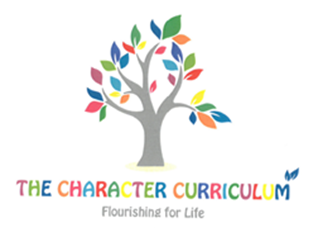 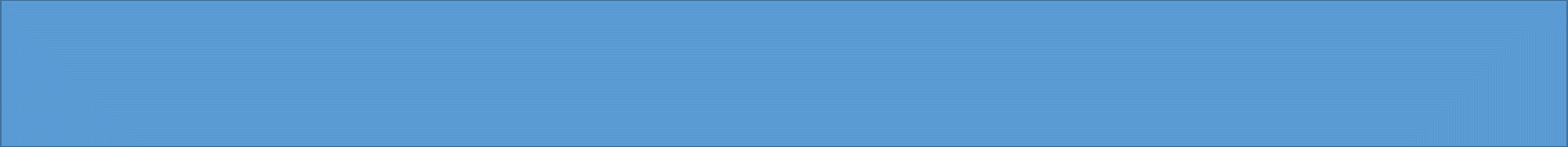 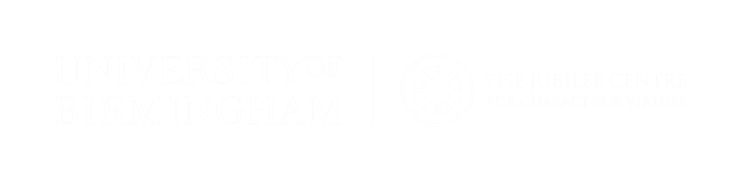 Create a brainstorm around the word ‘work’.
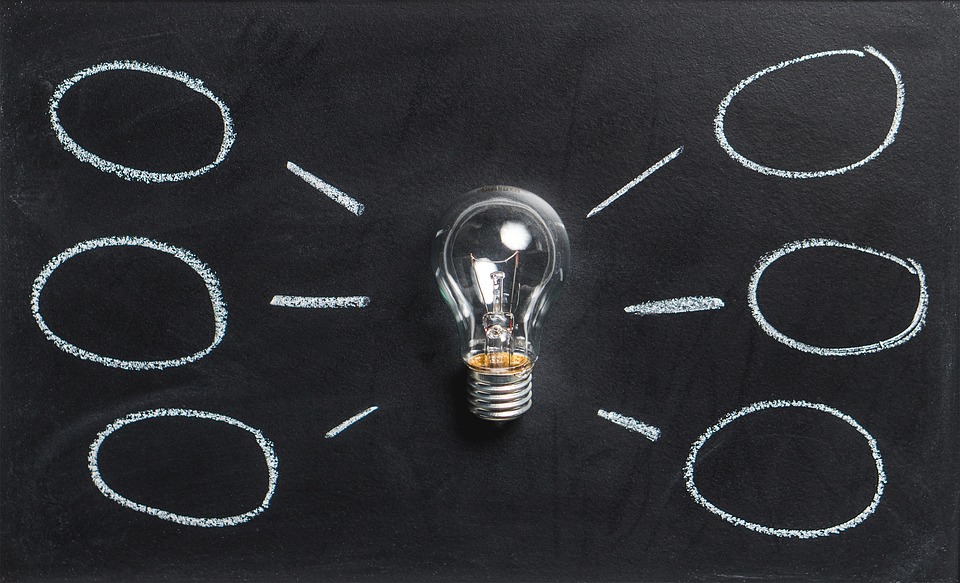 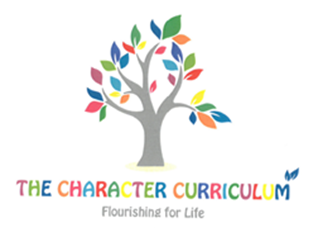 Are the words mostly positive or negative? Why do you think this is?
Image: pixabay.com
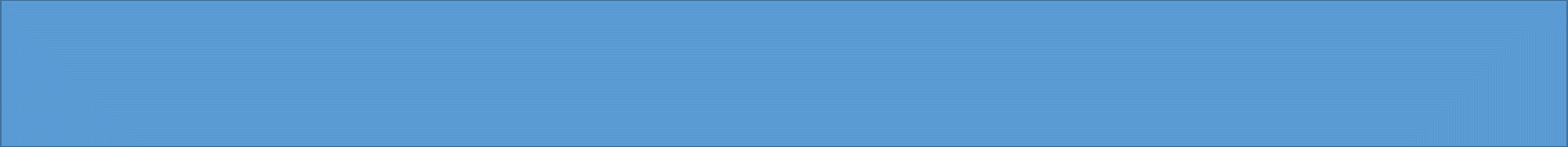 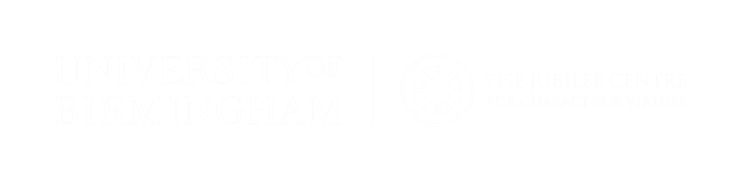 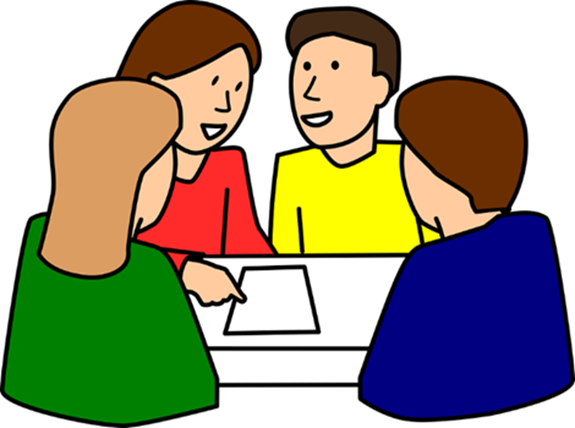 Why do people work?Write down 3-5 reasons and then order them from most important to least important for you.Share your ideas with a partner. Were there similarities/differences?
What do you think the difference between a ‘good job’ and a ‘bad job’ is?
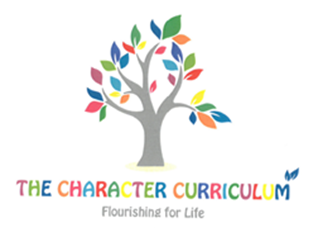 Image: pixabay.com
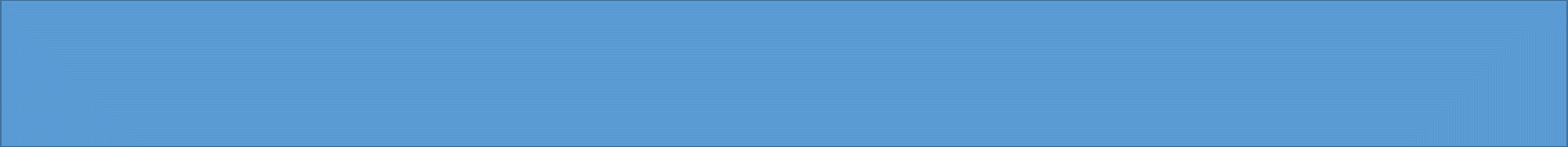 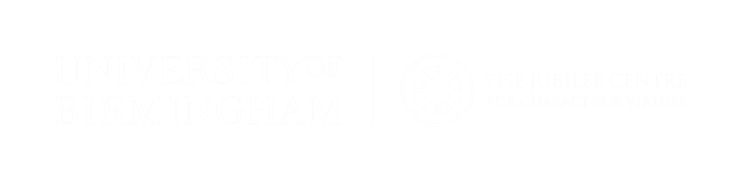 The law says that, until their 18th birthday, all young people must be in education or training. After that, there are lots of different routes you can take.
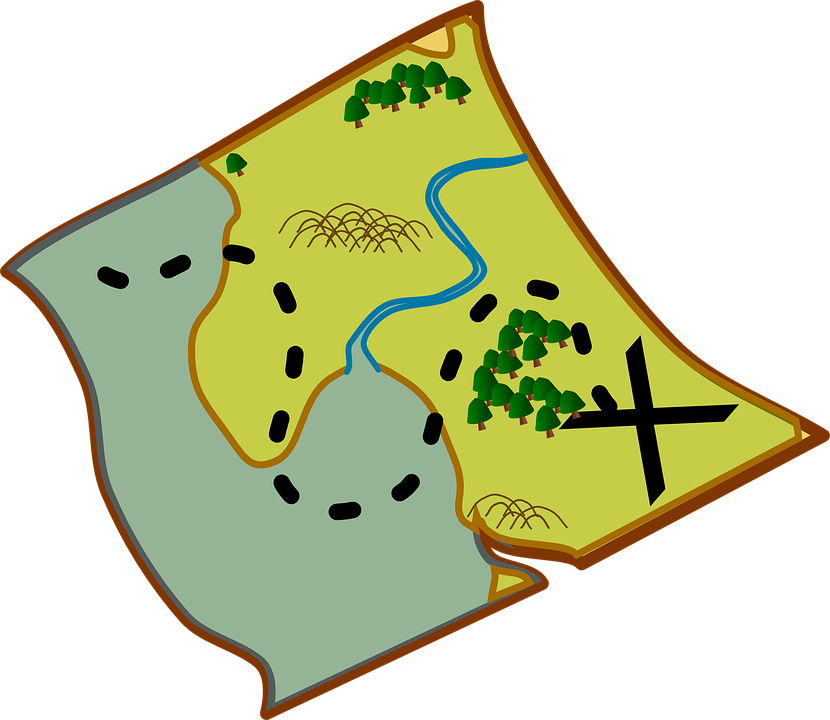 Read the mini biographies and note down the route they have taken to the job that they now have. You might like to draw it as a map.
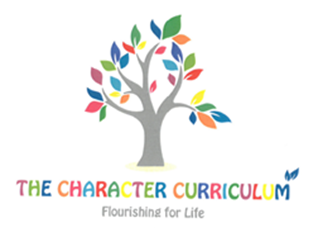 Image: pixabay.com
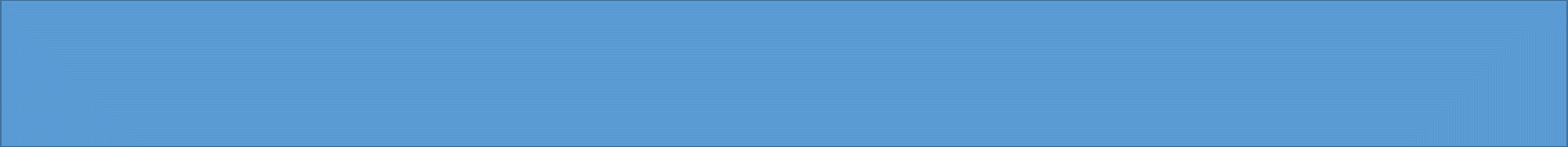 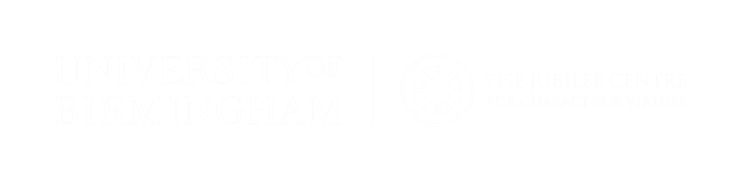 In 10 years time, most of you will be 18 – and so leaving compulsory education or training. 

What would you like to do next?
What can you do now to help you get there?
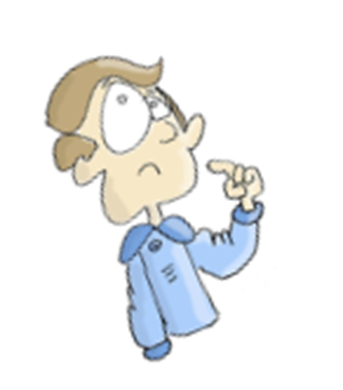 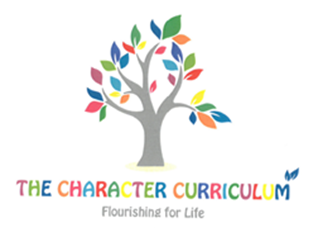